ORGANIZADORES GRÁFICOS
Francisca Carmona Luna
Espiel, 2016-2017
Más información sobre organizadores gráficos:
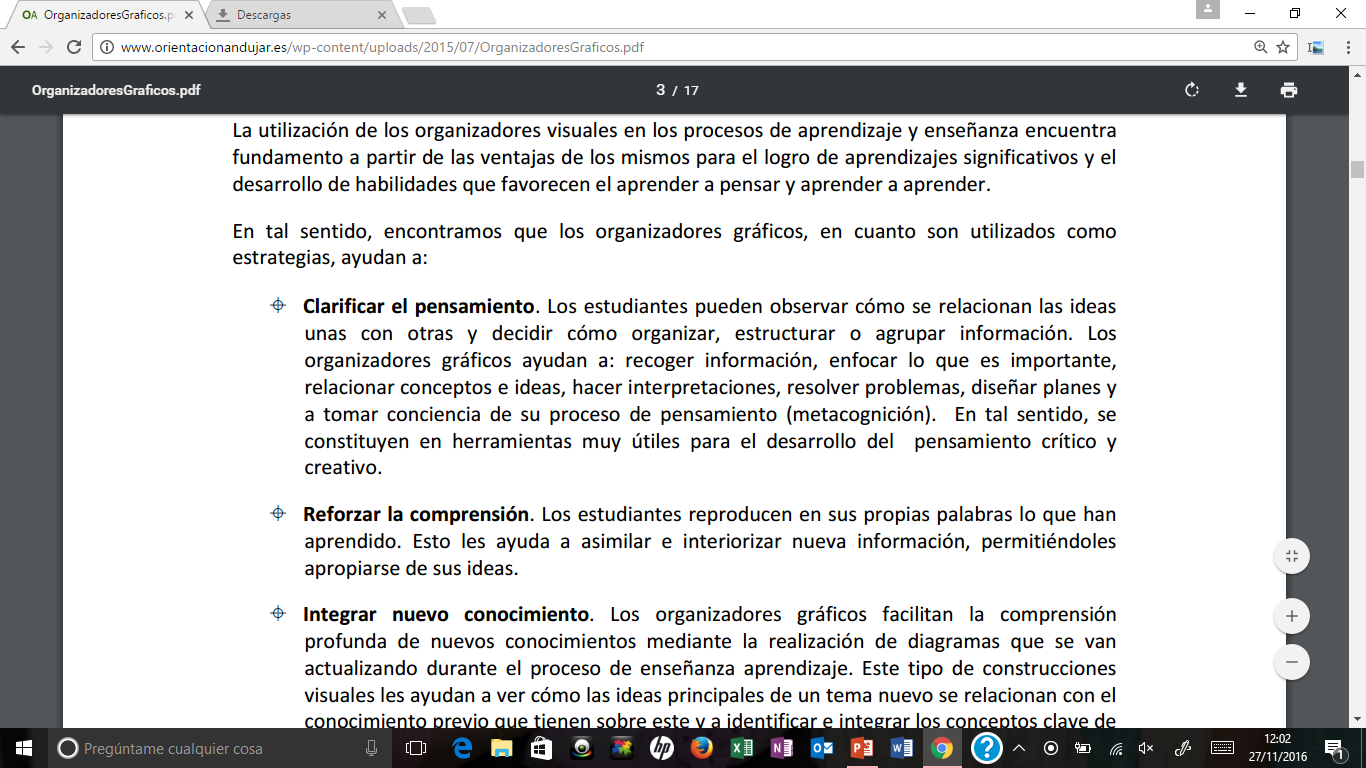 Para qué usarlos:
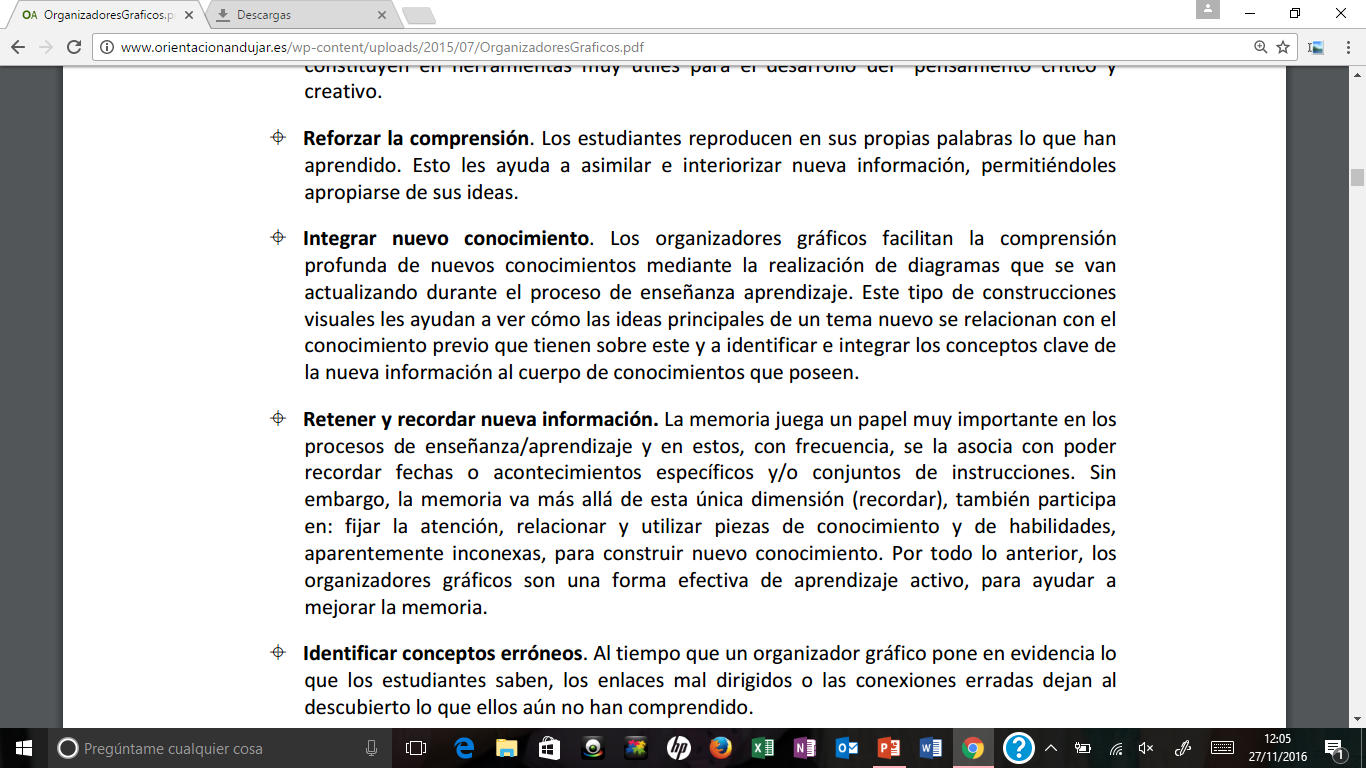 También sirven para:
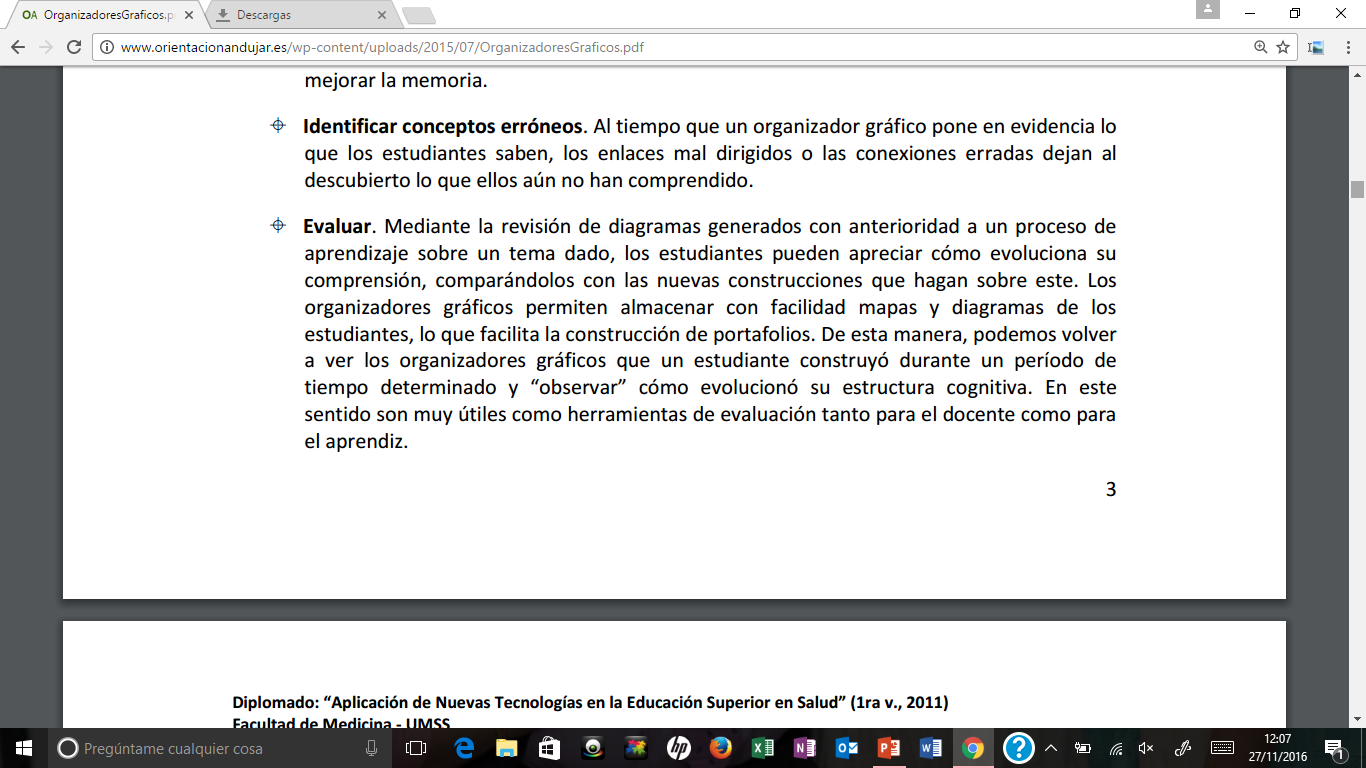 Y para desarrollar los niveles superiores de la Taxonomía de Bloom:
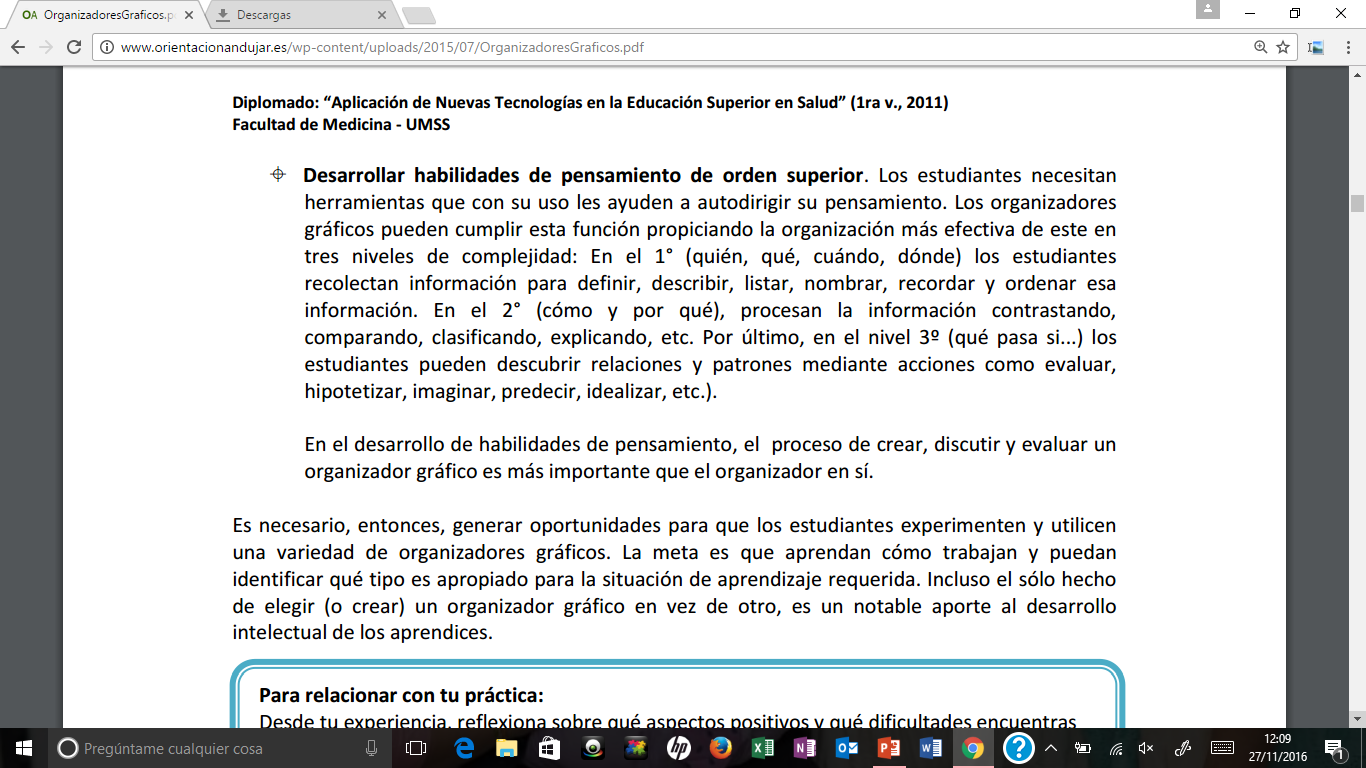 Taxonomía de Bloom
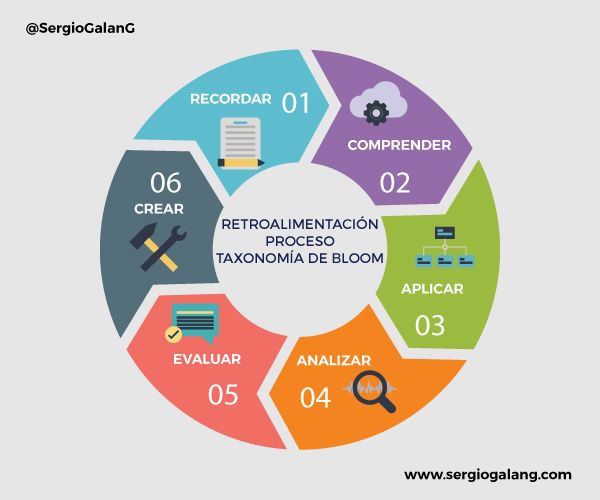 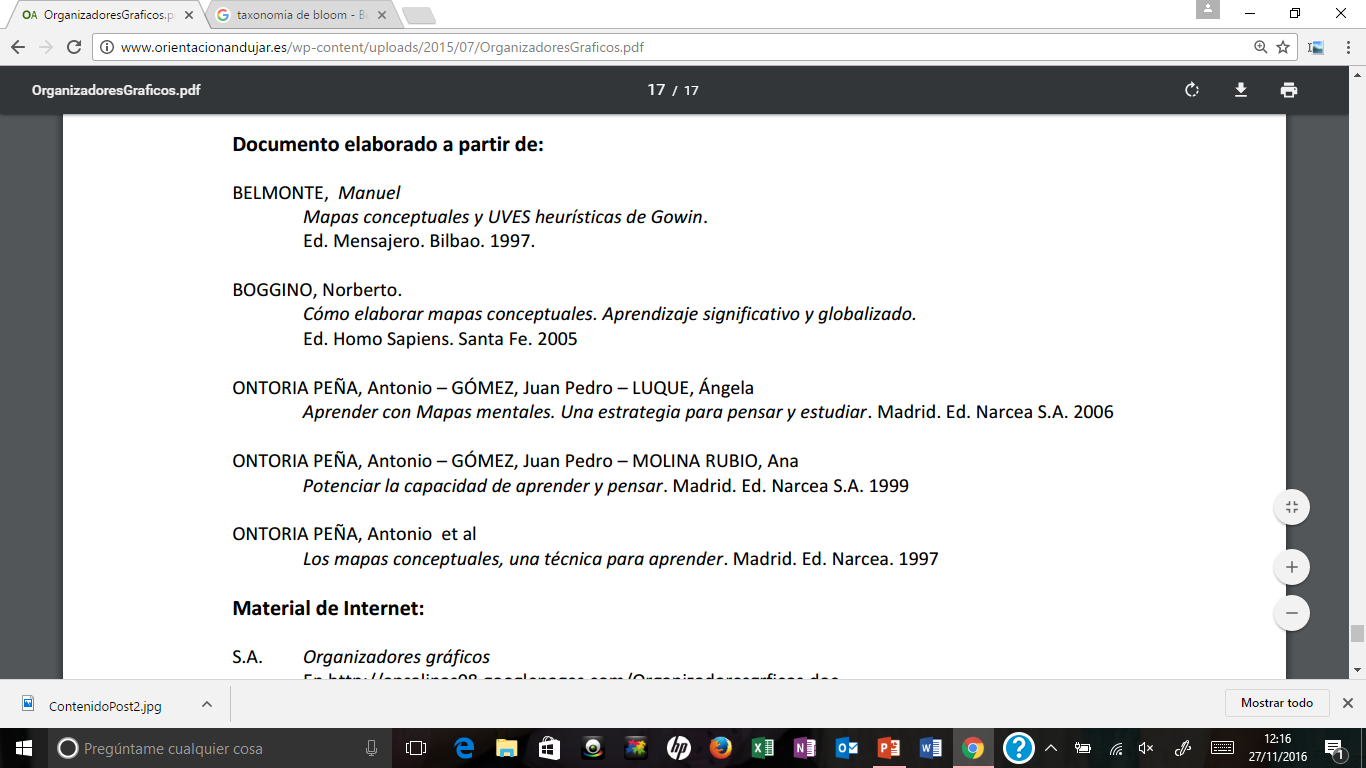 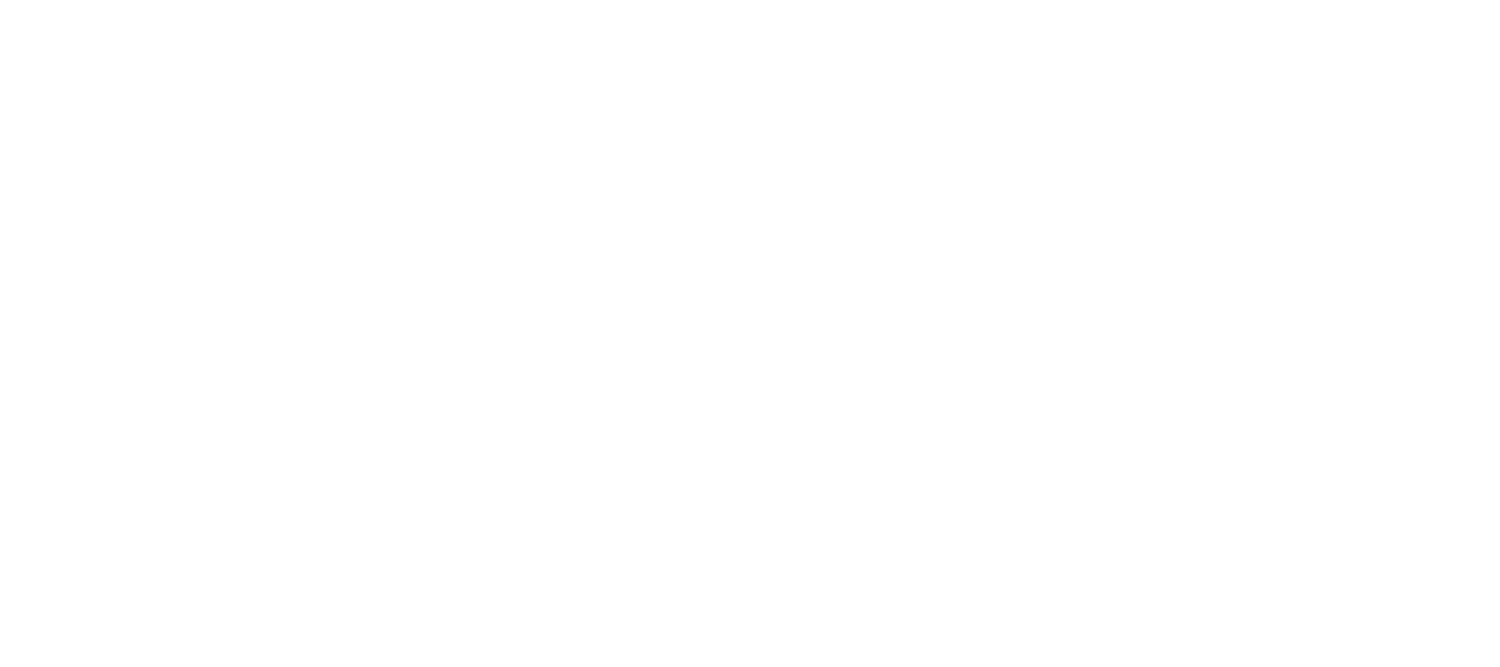 ¿Alguna pregunta?
¡Gracias por vuestro interés!